Essor Bresse Saône
2022-2023
Présentation du club
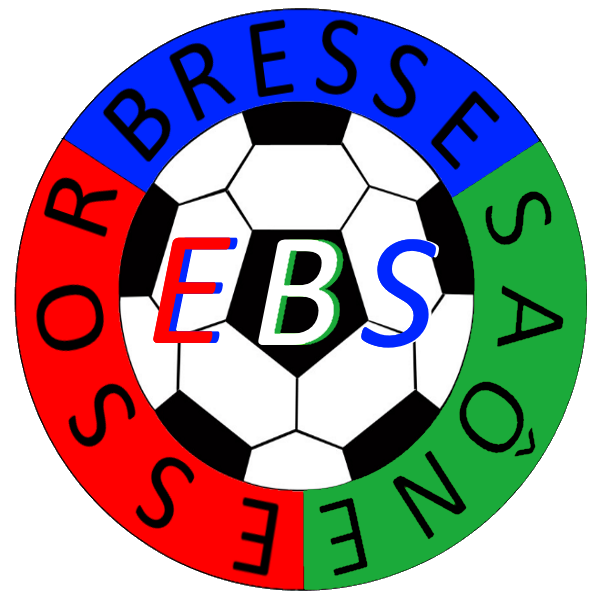 Missions et éthique
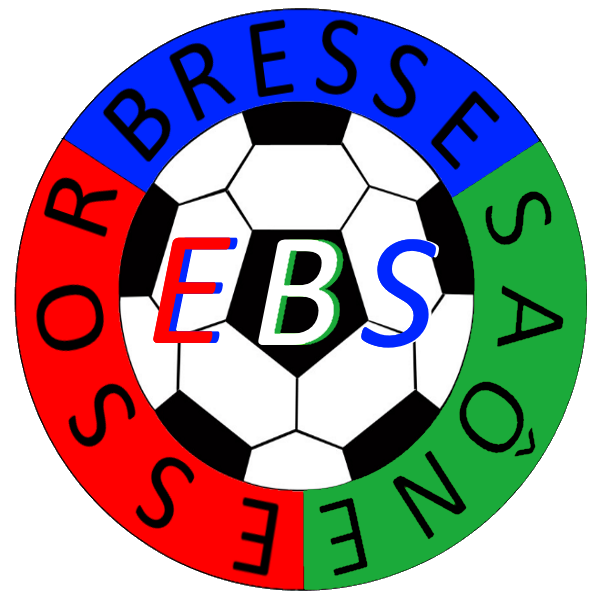 Essor Bresse Saône
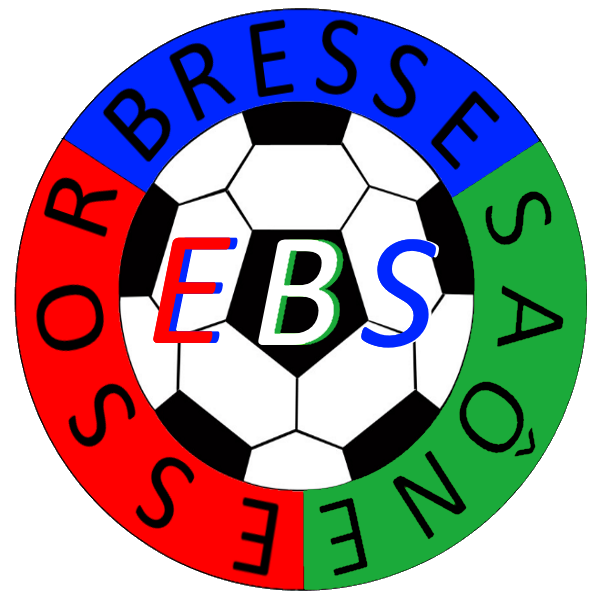 Accompagner notre jeunesse locale passionnée du ballon rond et leur inculquer nos valeurs.
Éducation / Écologie / Partage / Plaisir / Performance
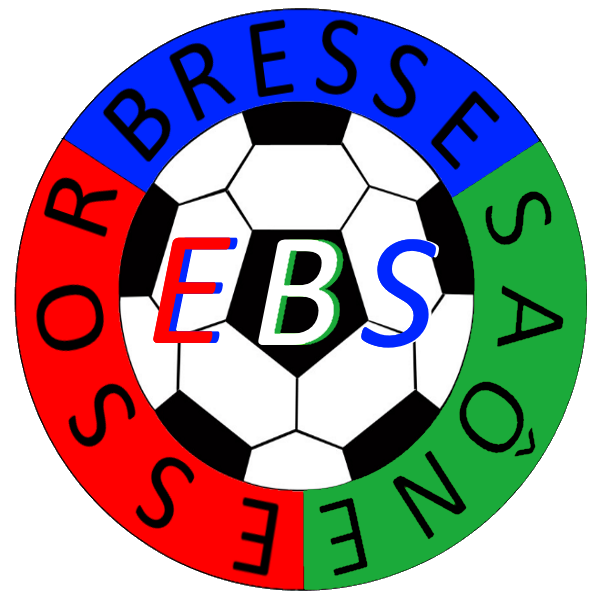 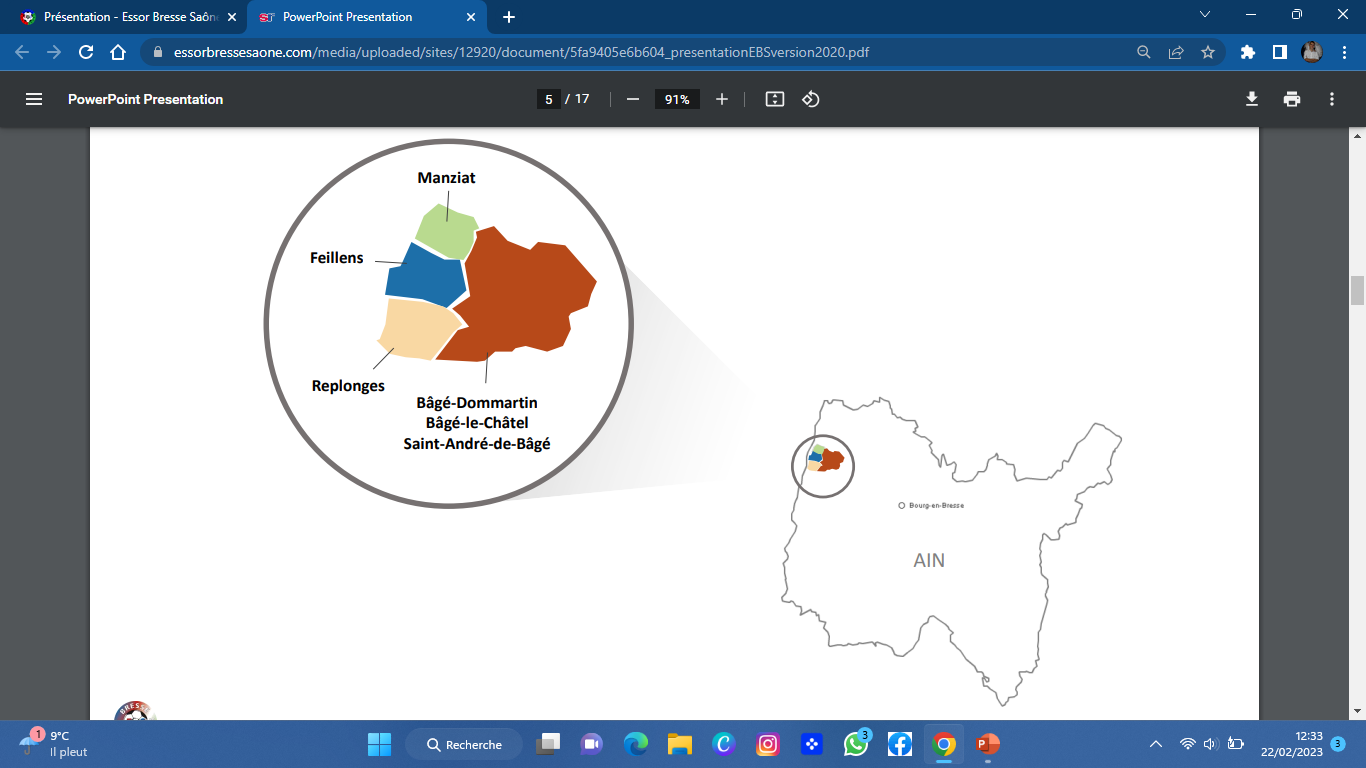 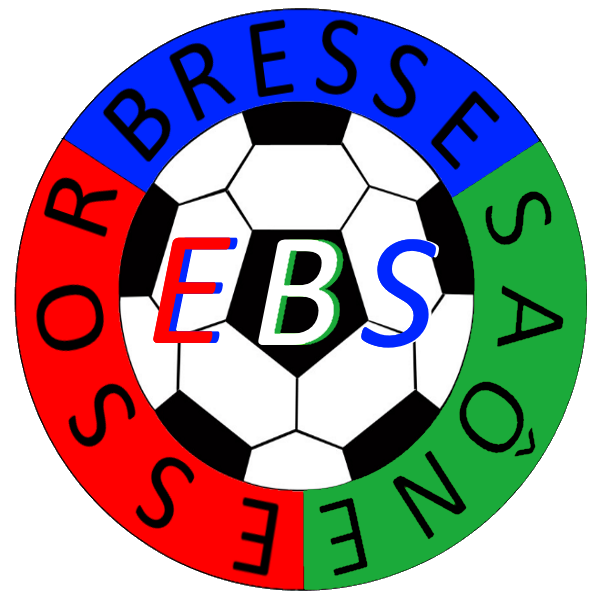 Différents rôles
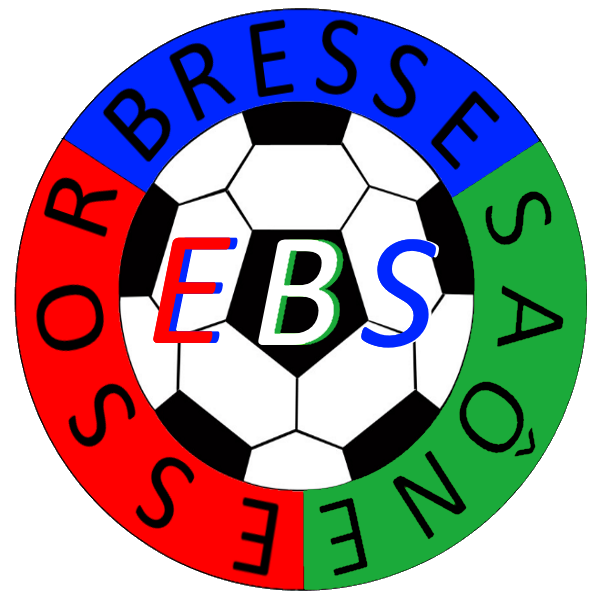 Le dirigeant
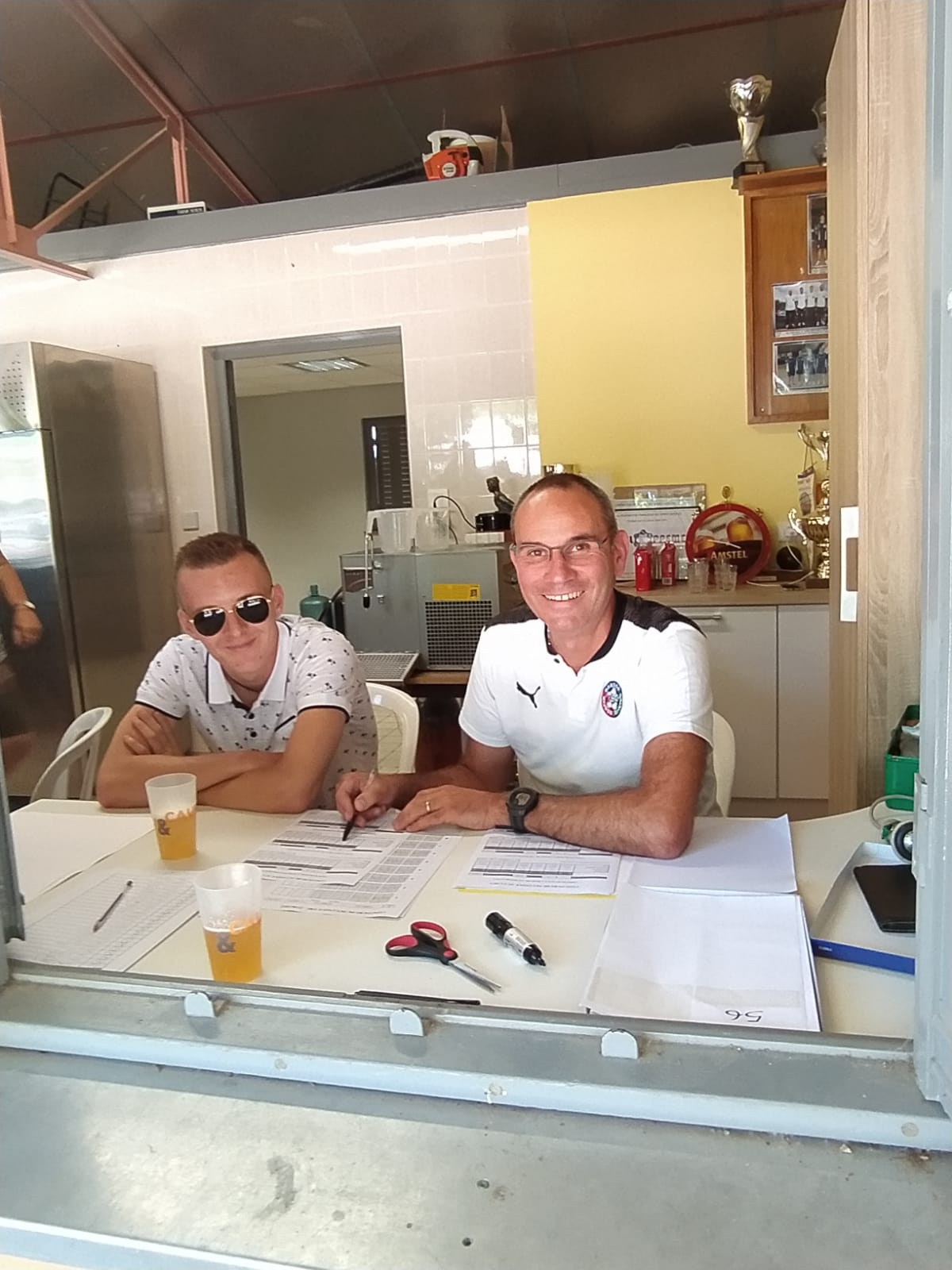 Le dirigeant est bénévole et donne gratuitement de son temps et ses compétences à la vie du club.
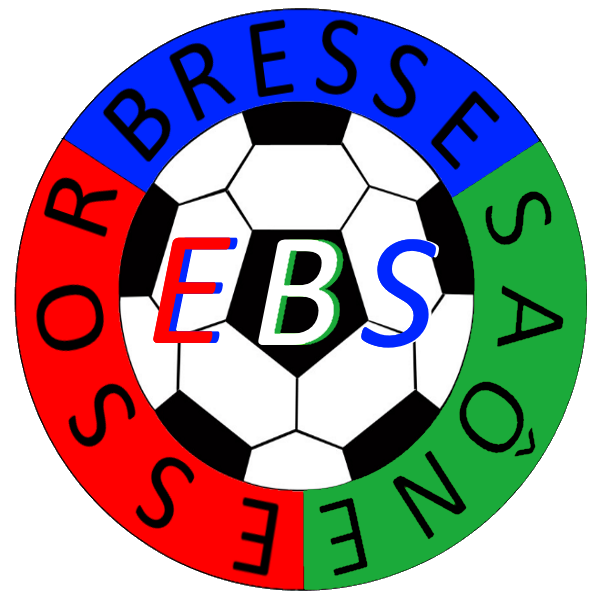 Le parent
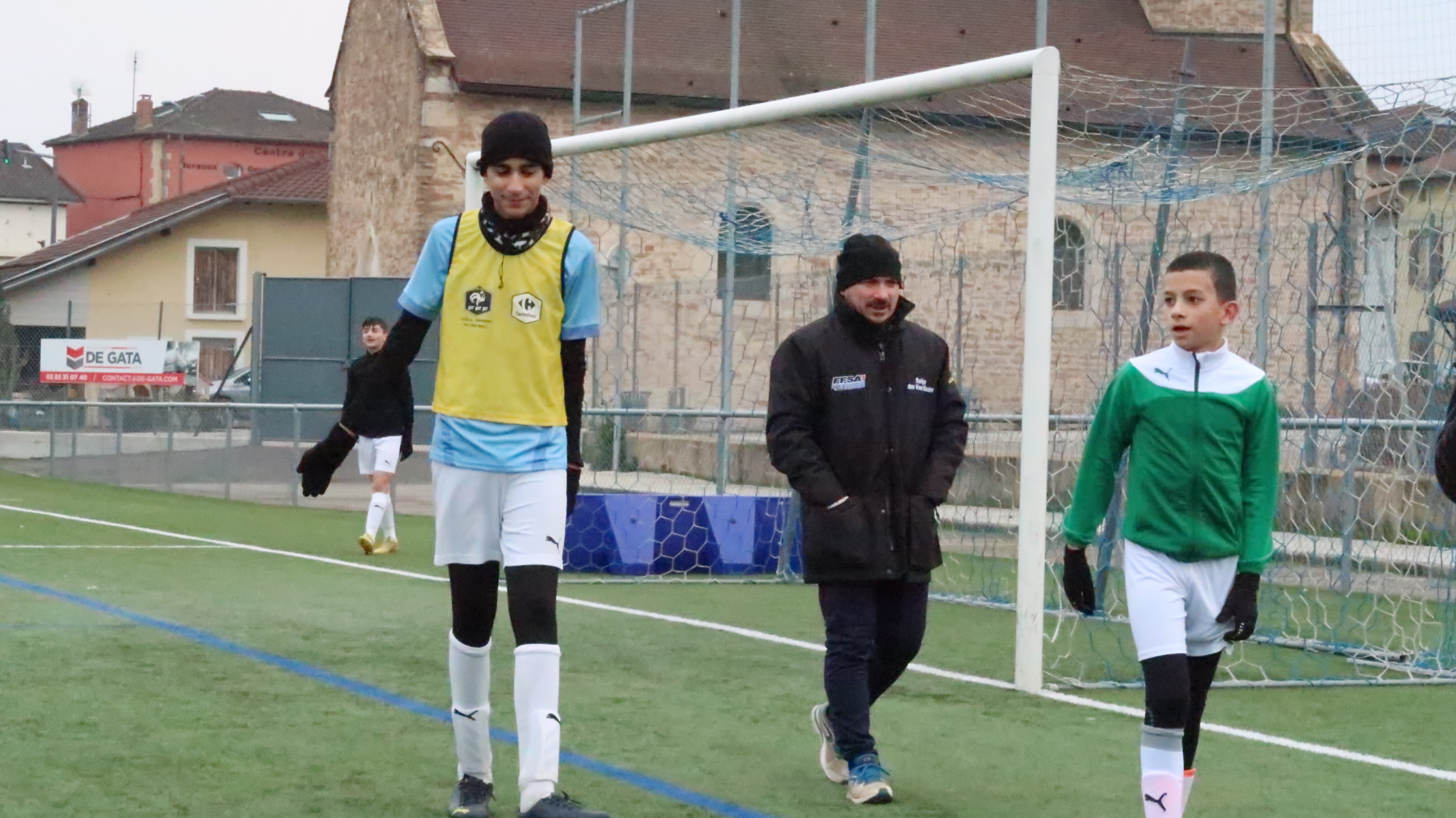 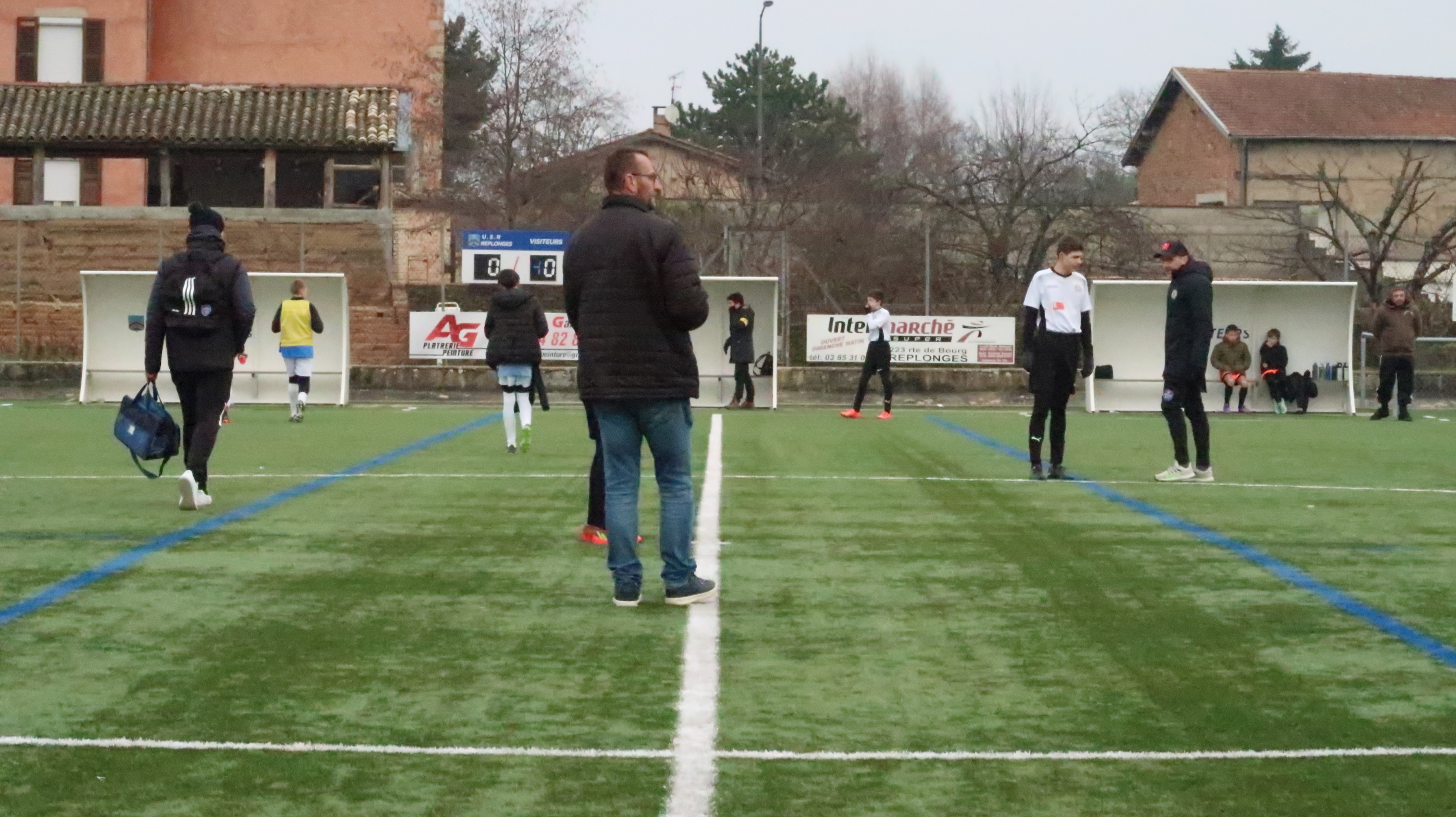 Le parent doit prendre conscience que son implication contribue à la vie du club (adjoint, arbitre, buvette, voiture, goûter….).
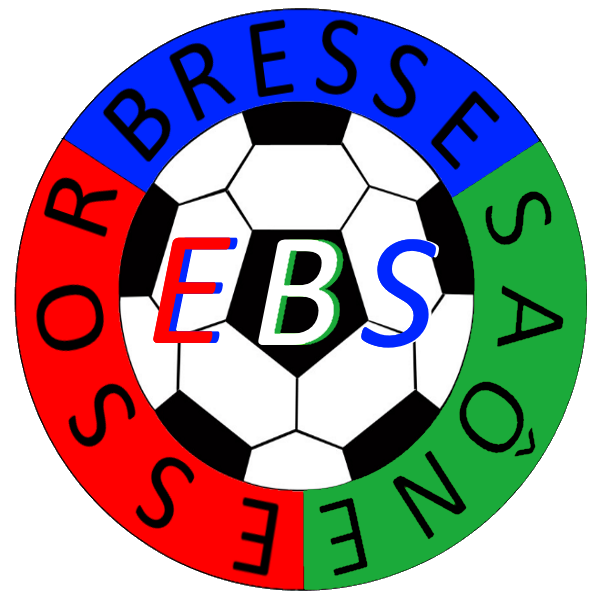 L’éducateur
L’éducateur est présent pour guider les joueurs à travers les matchs et les entrainements, il les accompagne sur les terrains et leur transmet les valeurs du club.
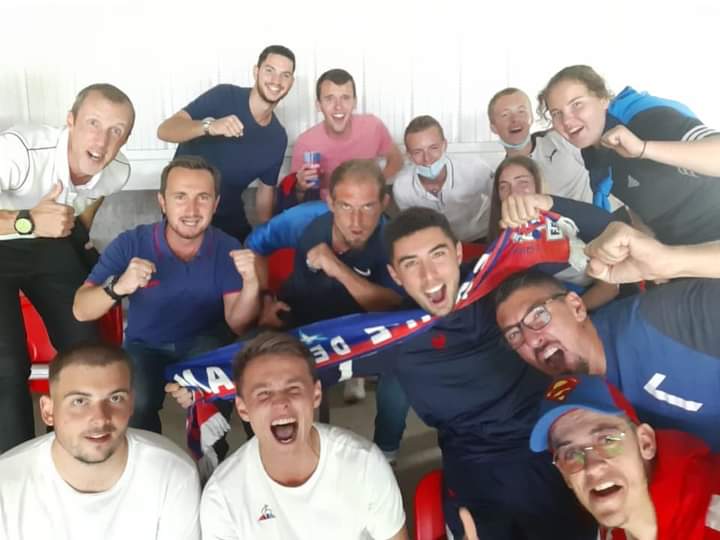 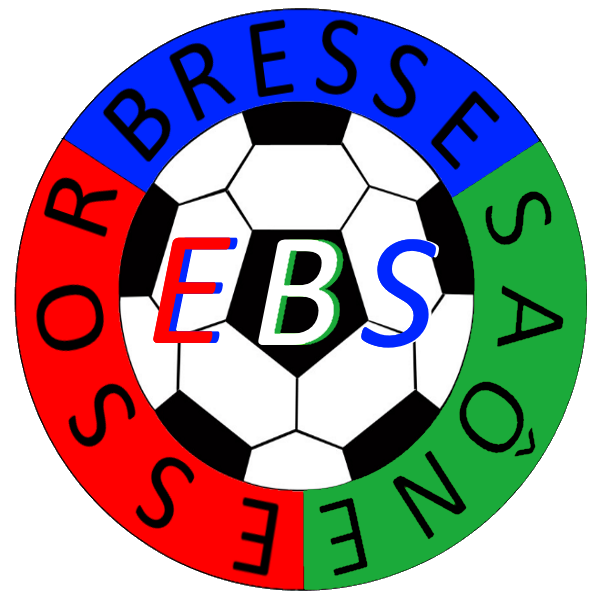 Le joueur
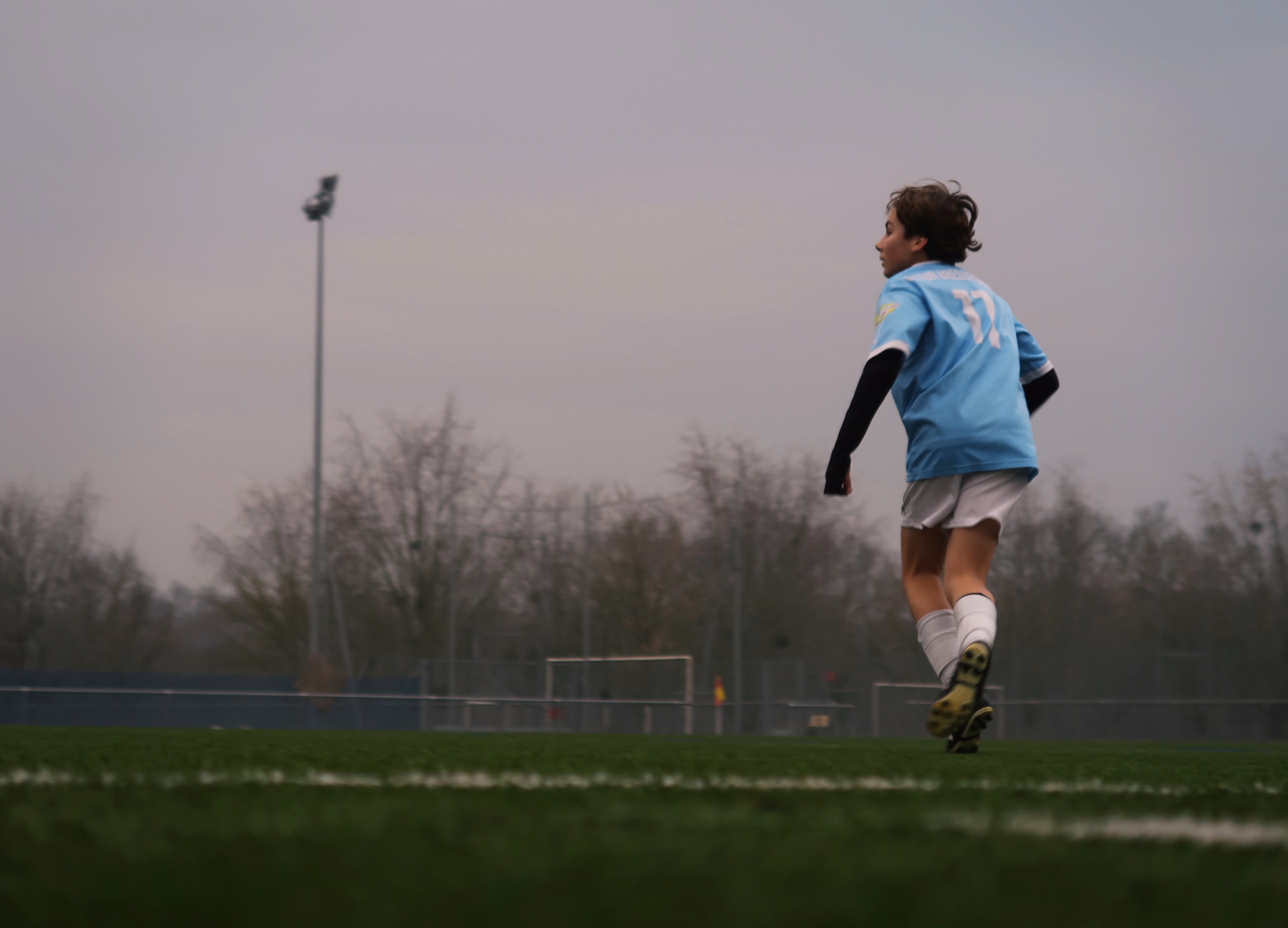 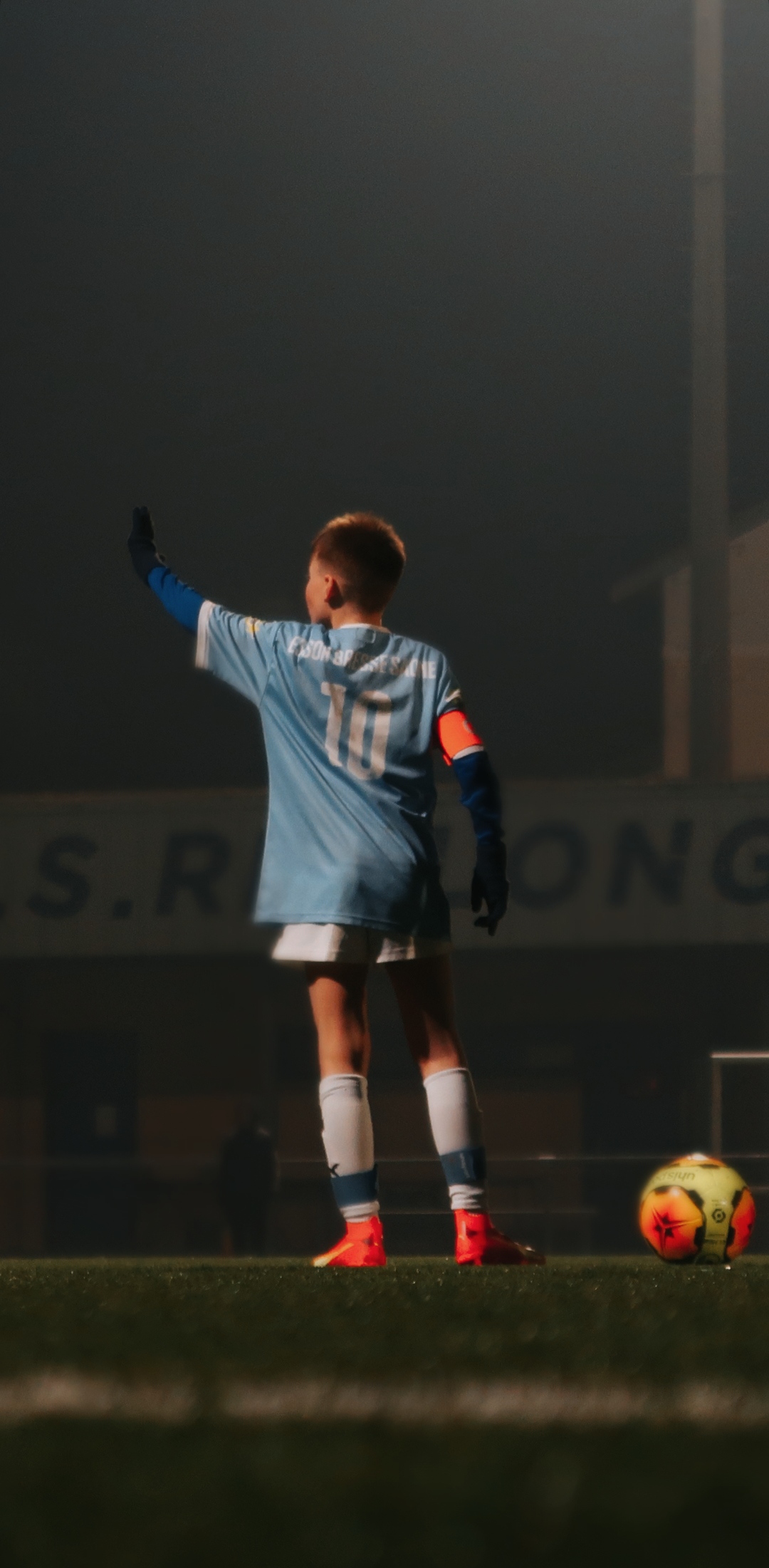 Le joueur doit faire preuve de fair-play car c’est son comportement qui donne l’image du club.
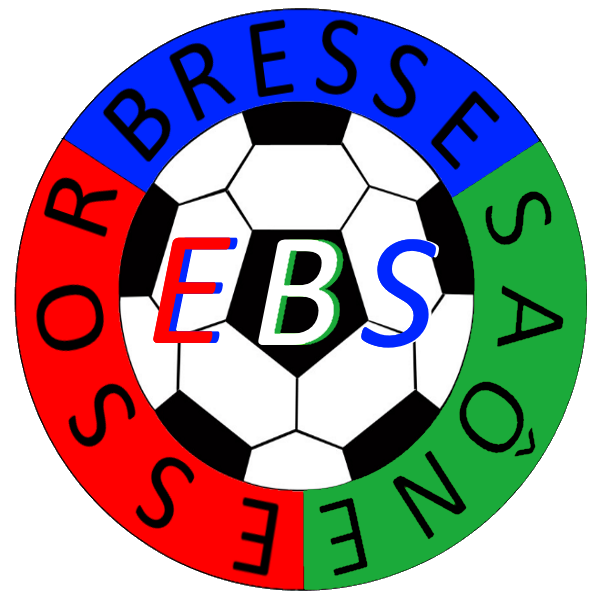 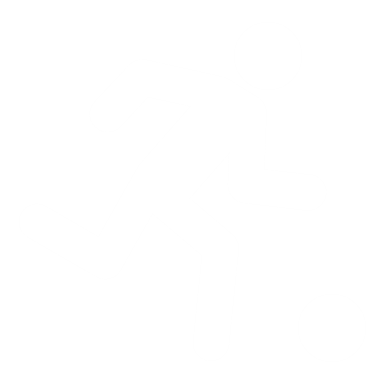 Projet sportif
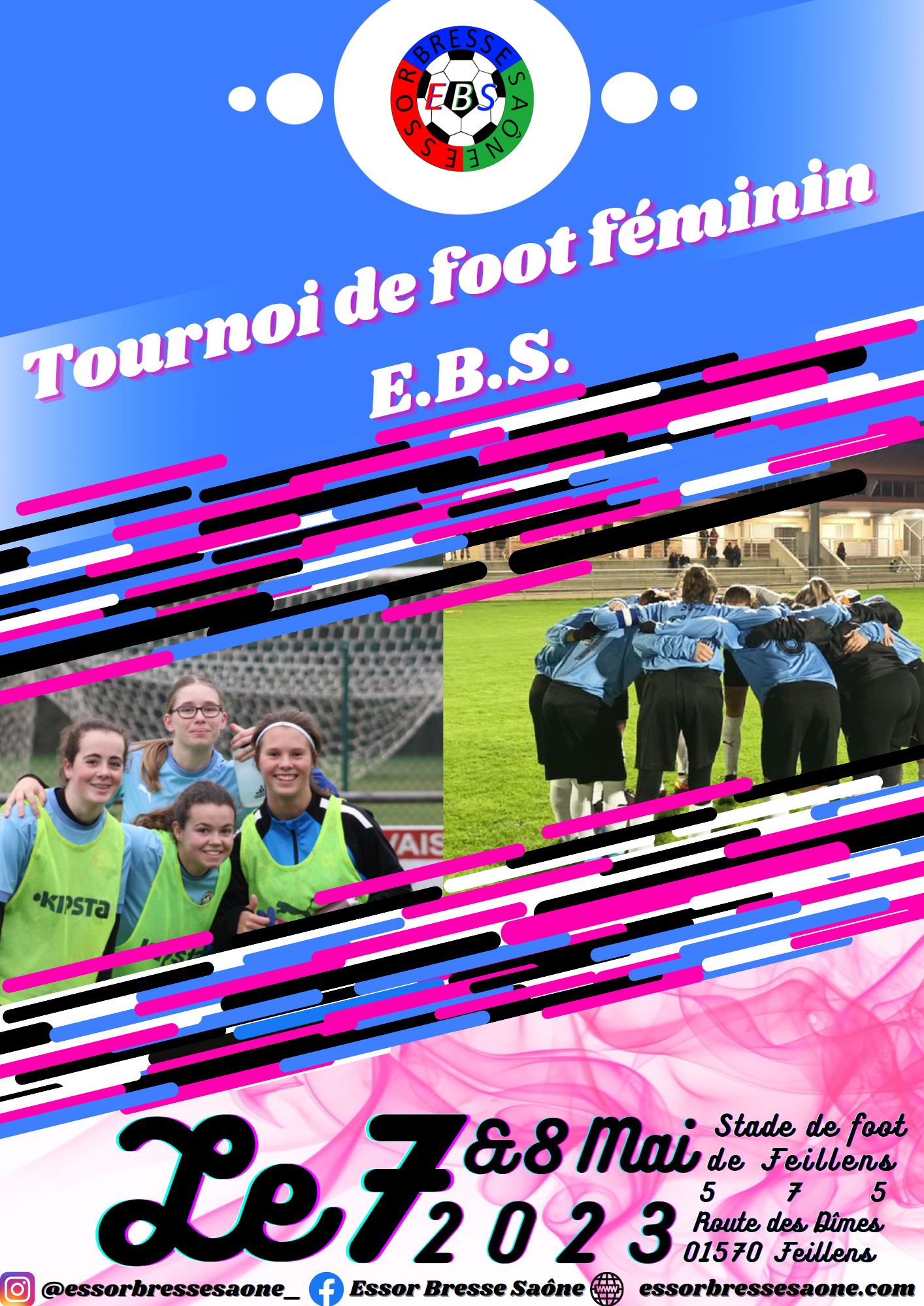 Plébisciter le foot pour tous:
Garçons / Filles
Compétition / Loisirs
Adapté aux capacités et ambitions de chacun
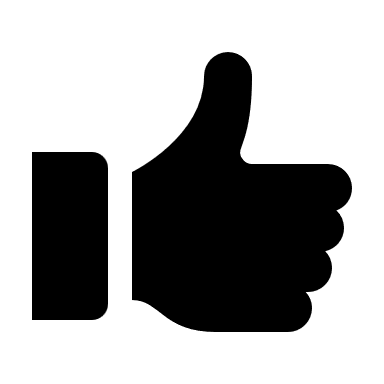 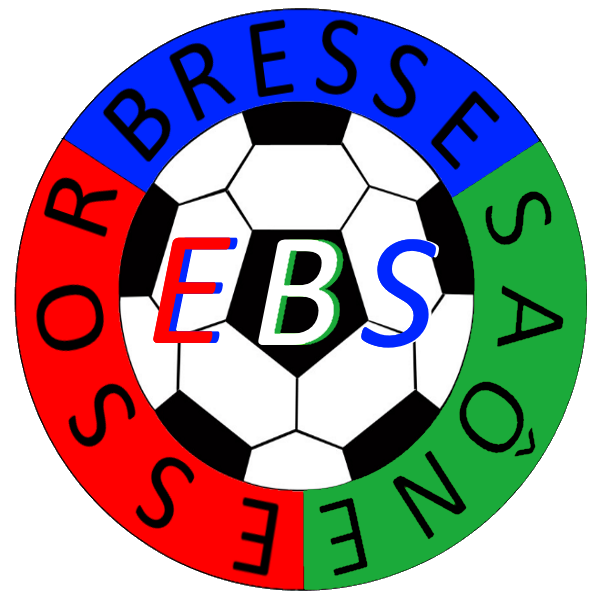 Projet associatif
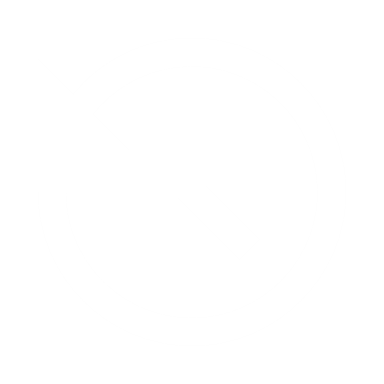 Être structuré pour toujours mieux accueillir, former et fidéliser nos licencié(e)s
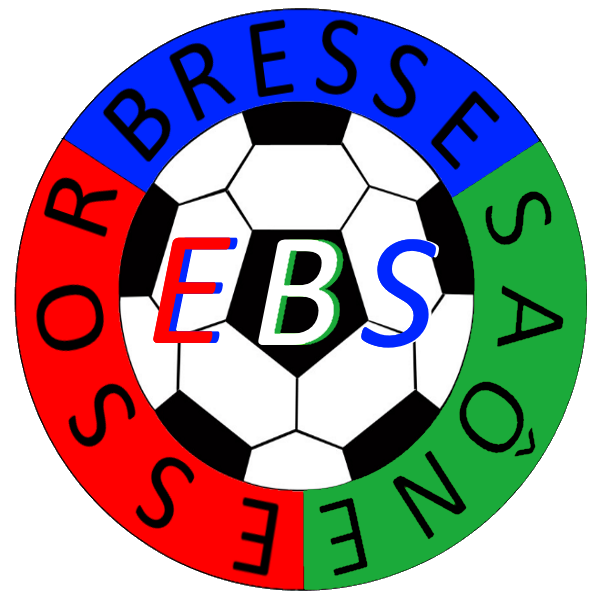 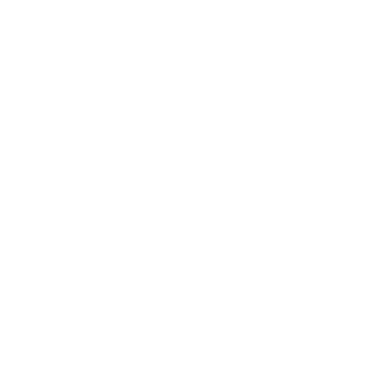 Projet d’encadrement et de formation
Mettre la priorité sur la compétence de l’encadrement et le suivi d’un plan de formation pour les joueurs

Notre club, lieu de formation pour la jeunesse locale avec l’accueil de: 
Stagiaires ( STAPS )
Apprenti ( BMF )
Volontaires services civiques 
Éducateurs en formation (CFF1-2-3-4)

Formation de notre encadrement: 
     - 3 commissions techniques / saison
     - Accompagnement et suivi quotidien de nos éducateurs par les responsables techniques
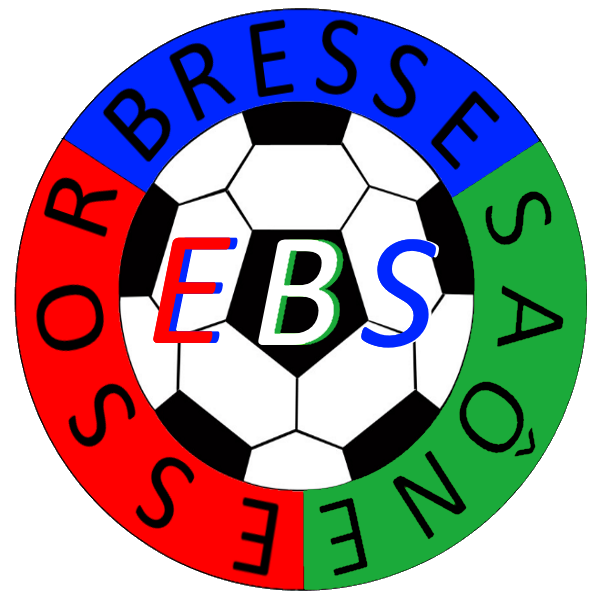 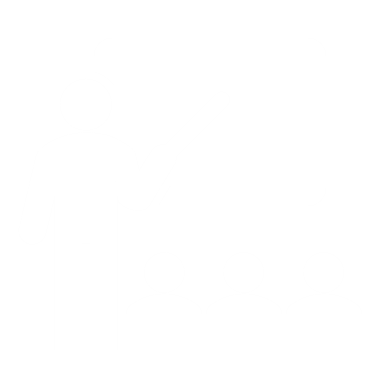 Projet éducatif
Former les jeunes d’aujourd’hui et les adultes de demain, accompagner l’adolescent vers son autonomie sur et en dehors des terrains

Mise en place du Programme Educatif Fédéral initié par la FFF.
Mise en place d’un cadre de vie par catégorie, construit avec les jeunes chaque saison. 
L’organisation d’un forum éducatif annuel.
Développement des stages Vacances Foot et Loisirs sur les vacances de la Toussaint, Hiver et Pâques.
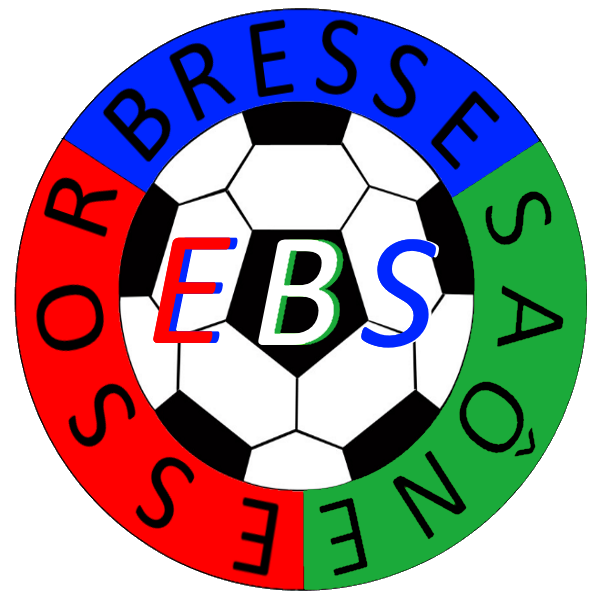 Bureau et équipes
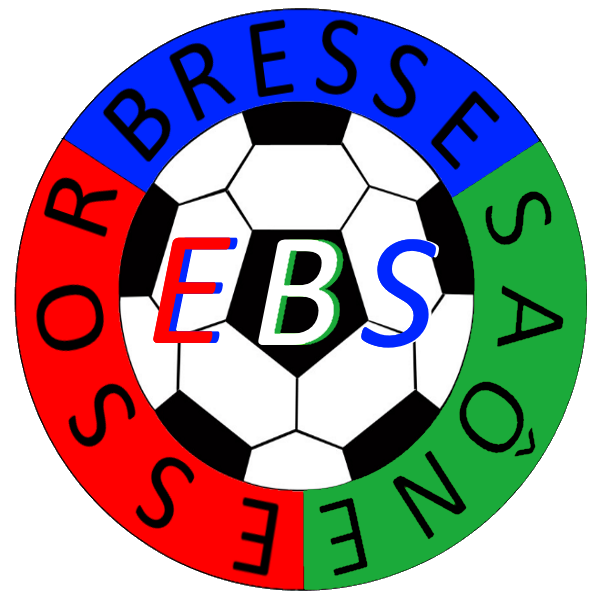 Organigramme
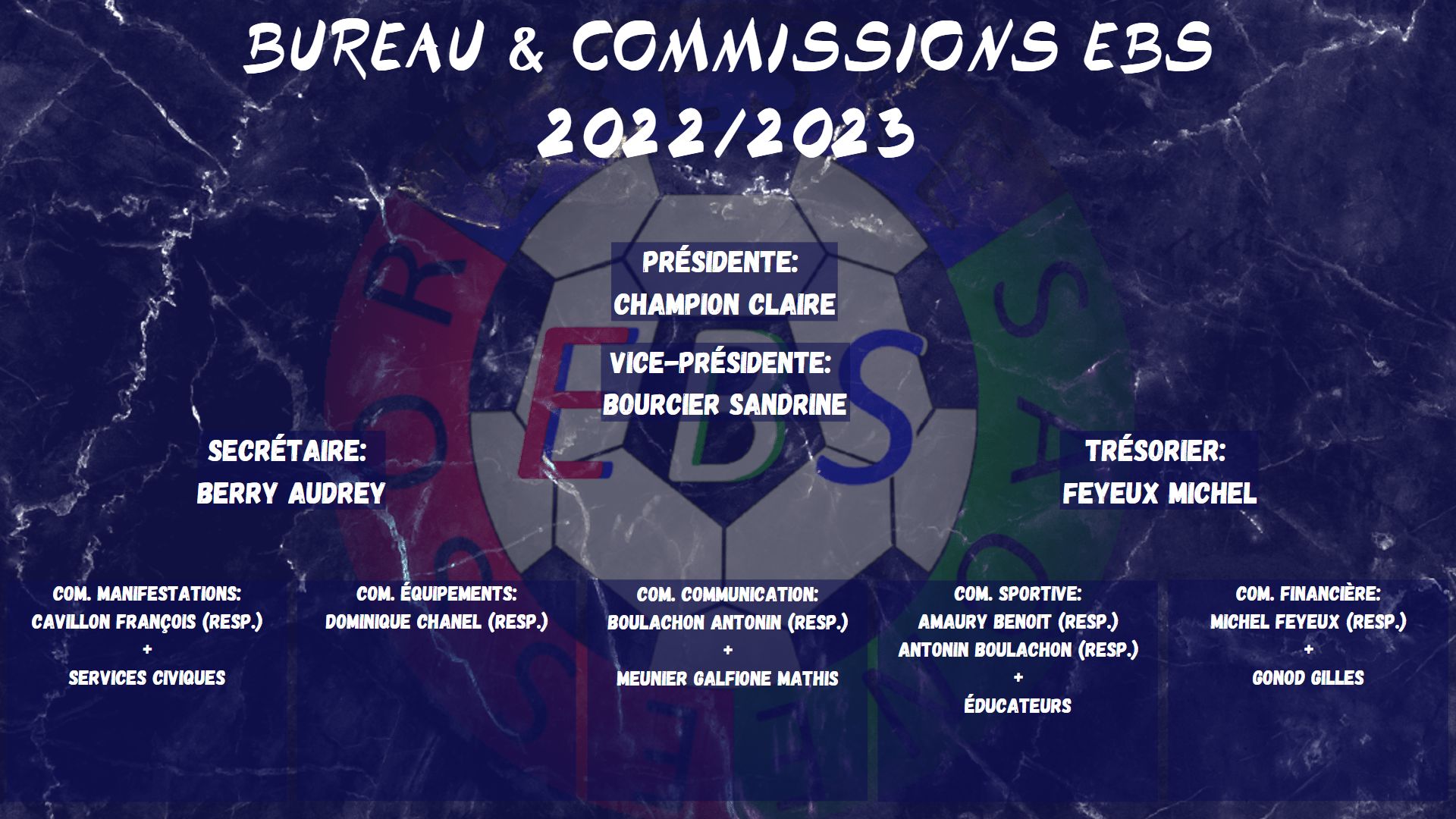 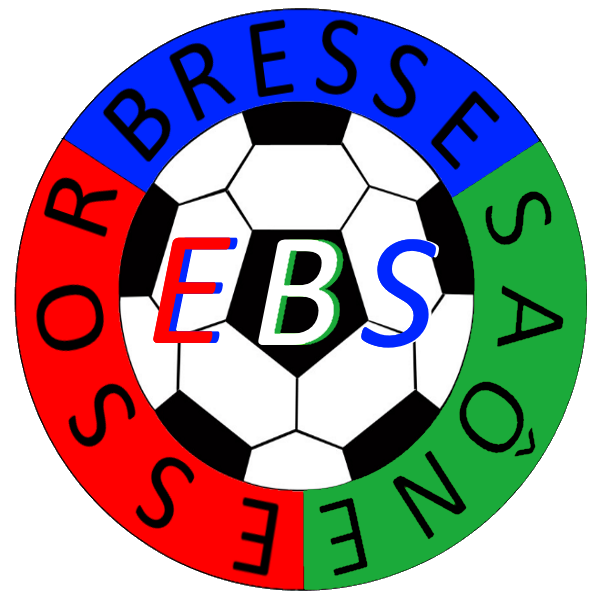 Organigramme
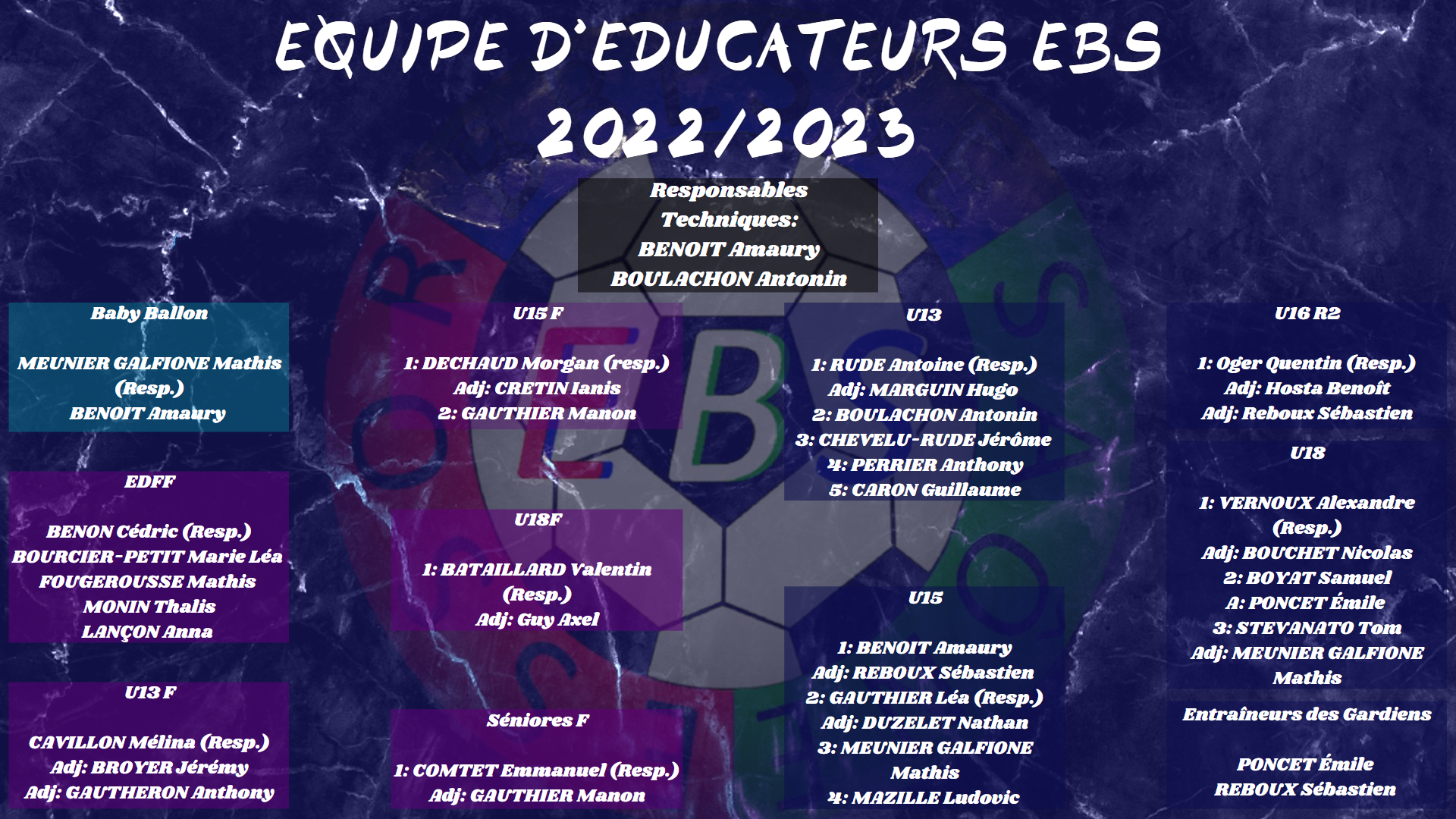 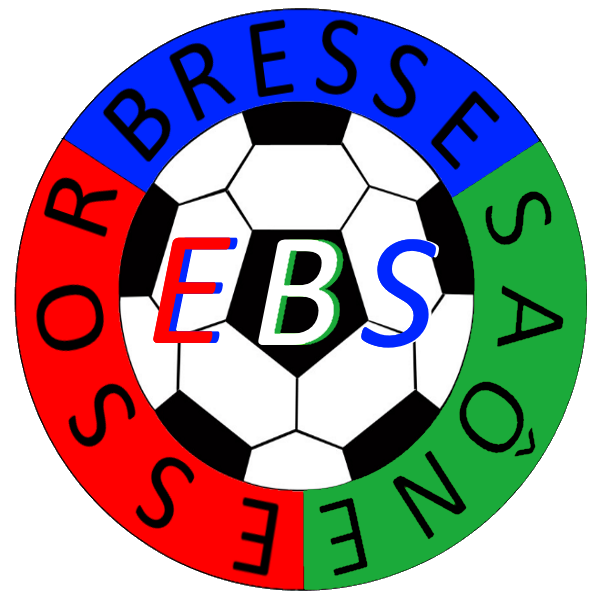 Nombre d’équipes
Nombre d’équipes
X 3,3 
En 14 ans
(6 équipes en 2009 contre 20 en 2022)
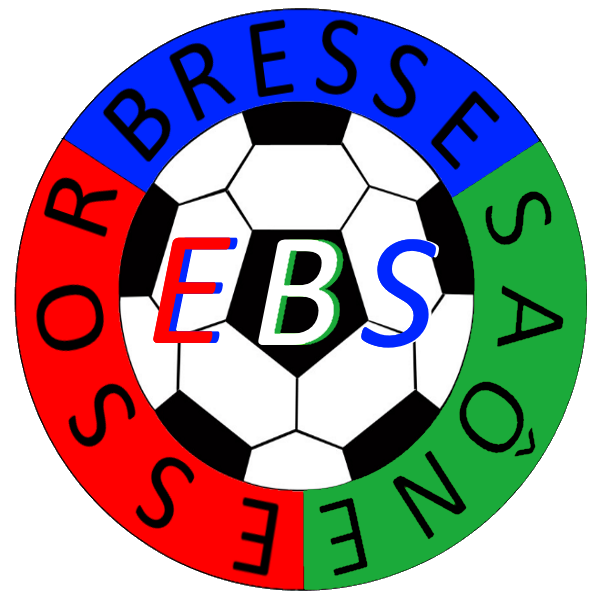 Nombre de licencié(e)s
311 licenciés à ce jour, soit:
+123%
En 15 ans
(139 en 2008 contre 311 en 2022)
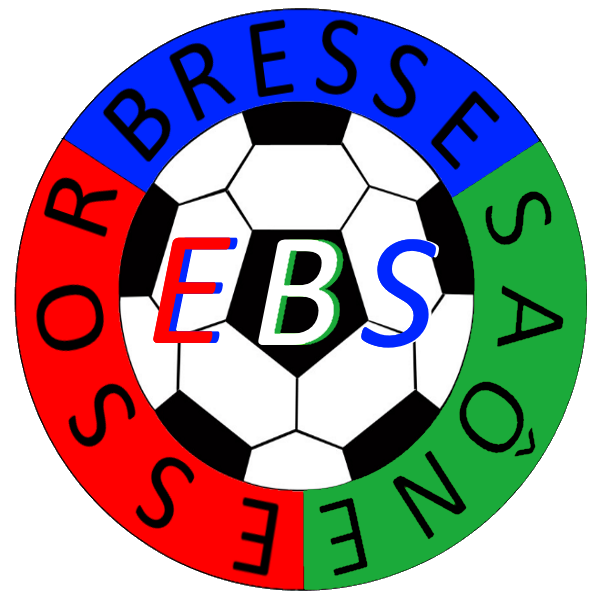 Nouvelles récentes
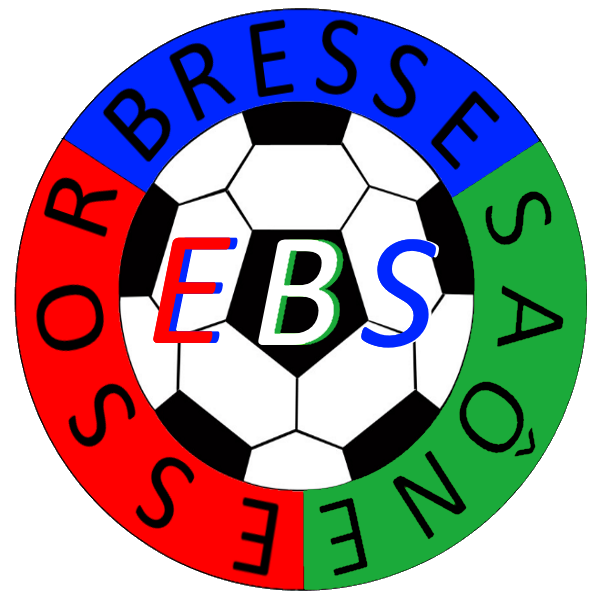 Toujours plus d’activités
Baby ballon 
Séniors féminines
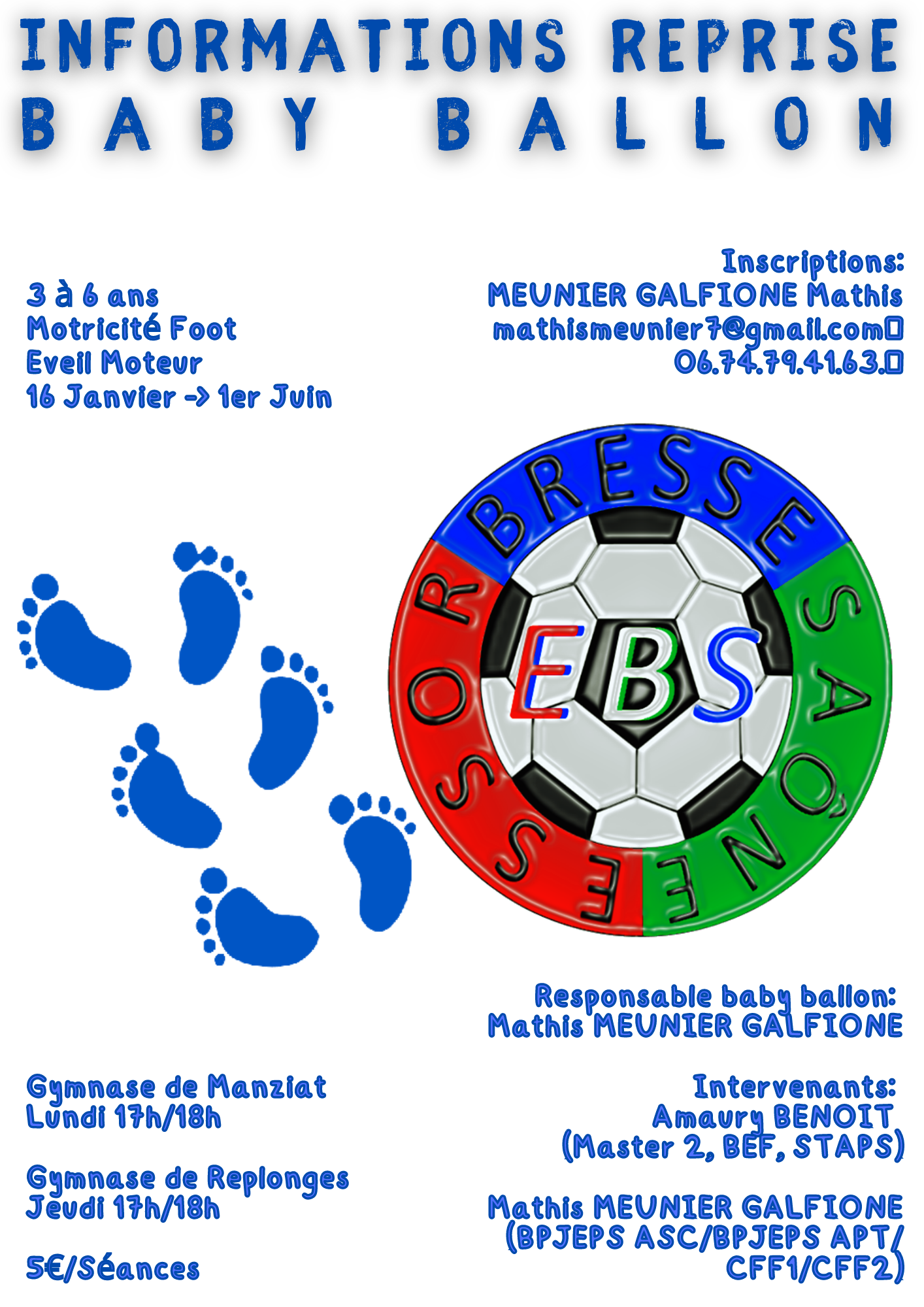 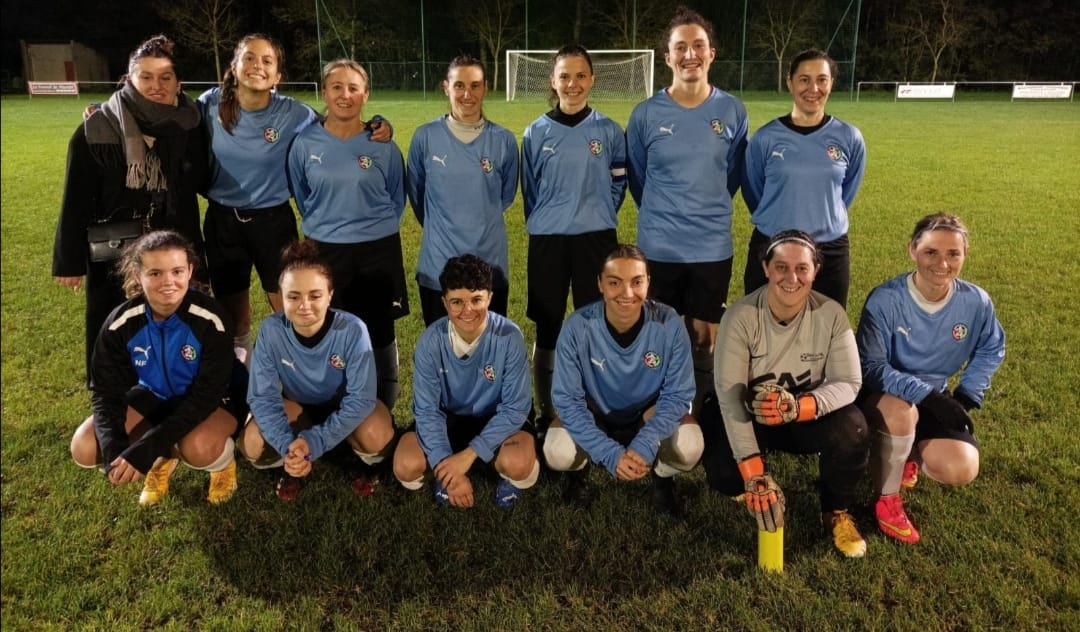 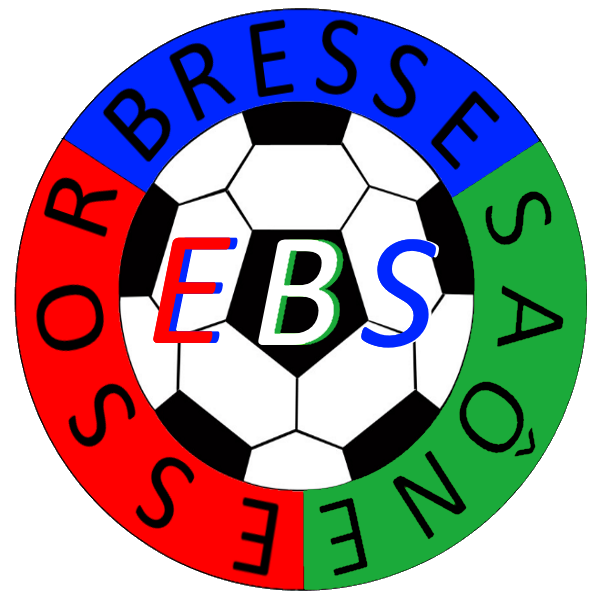 Notre club récompensé pour
Sa structure & son encadrement
Label féminin
Label jeune
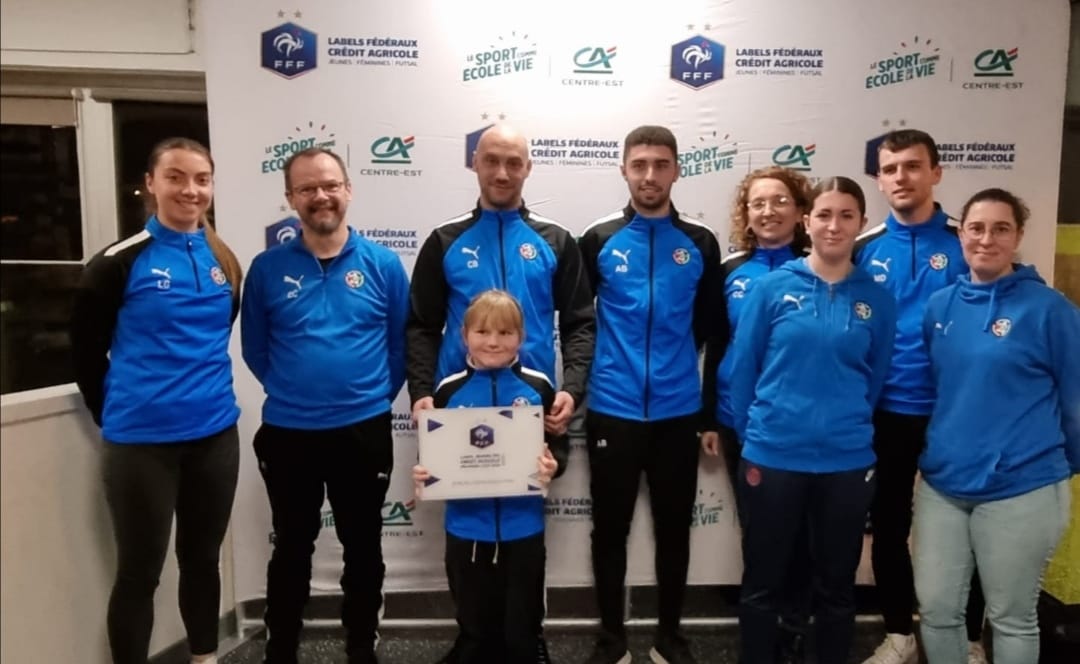 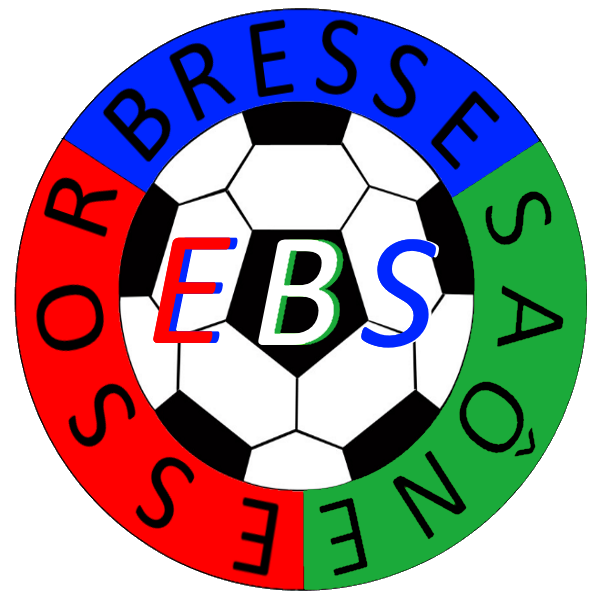 Evènement 2022-2023
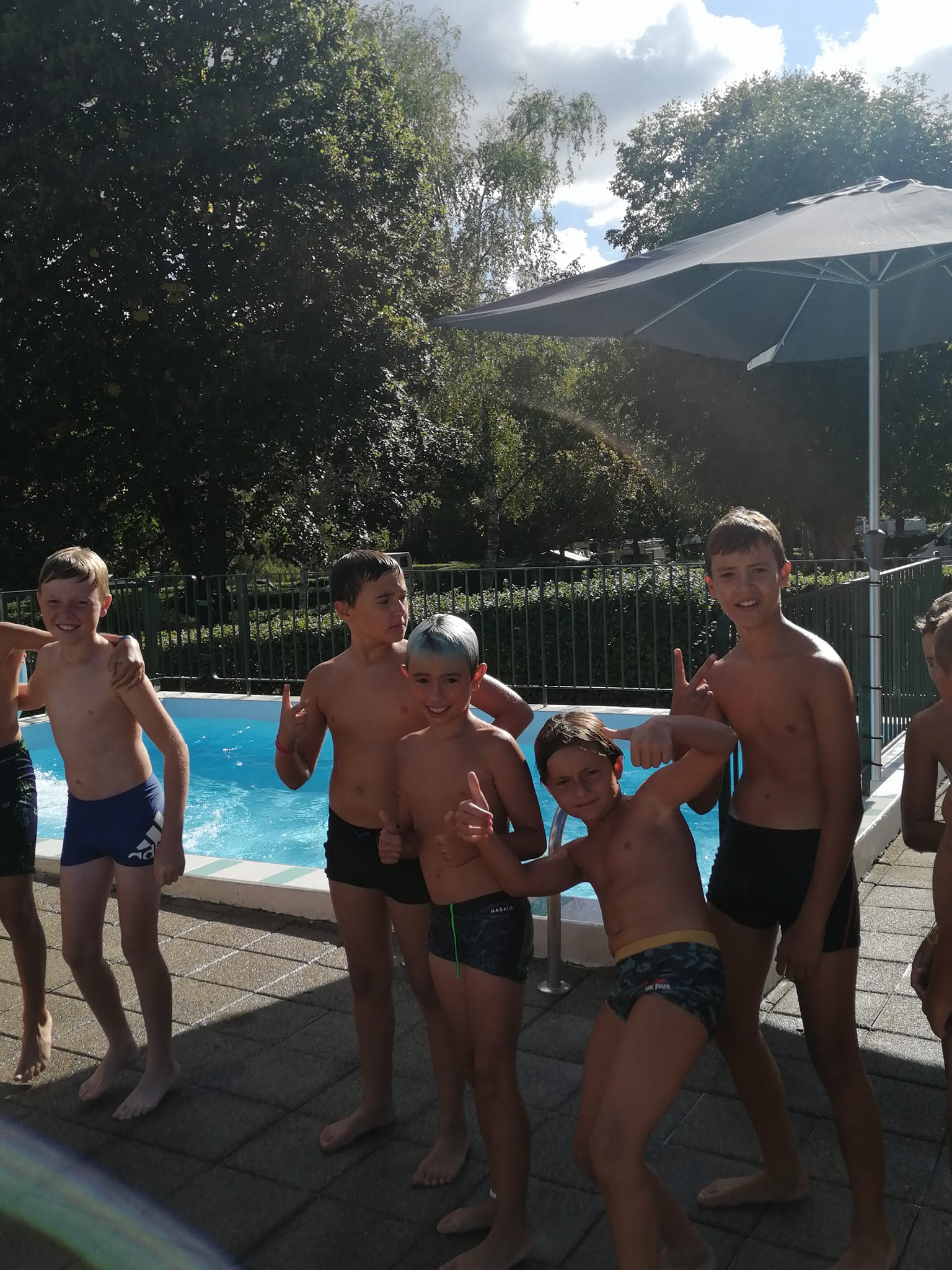 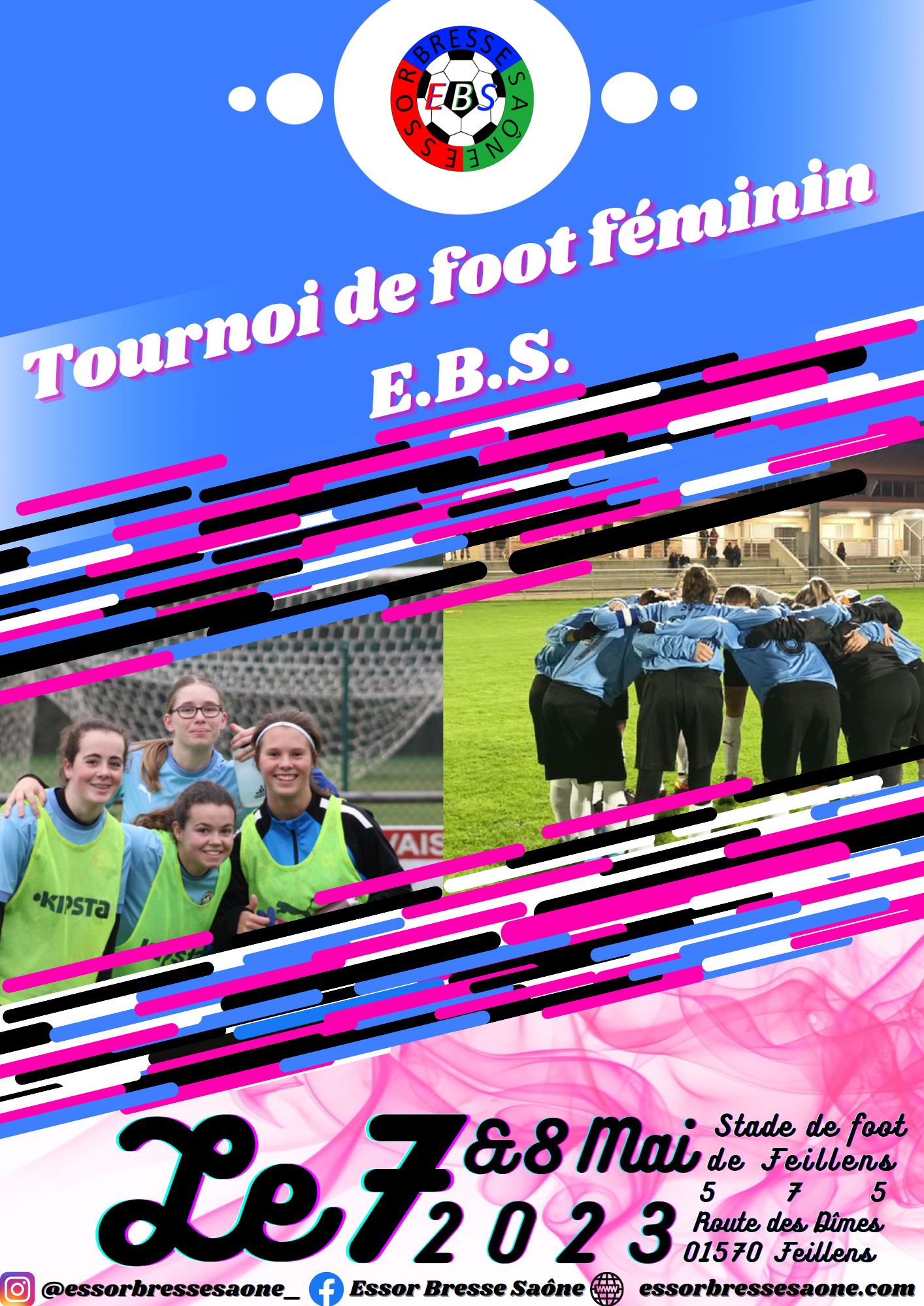 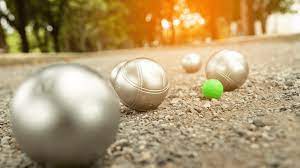 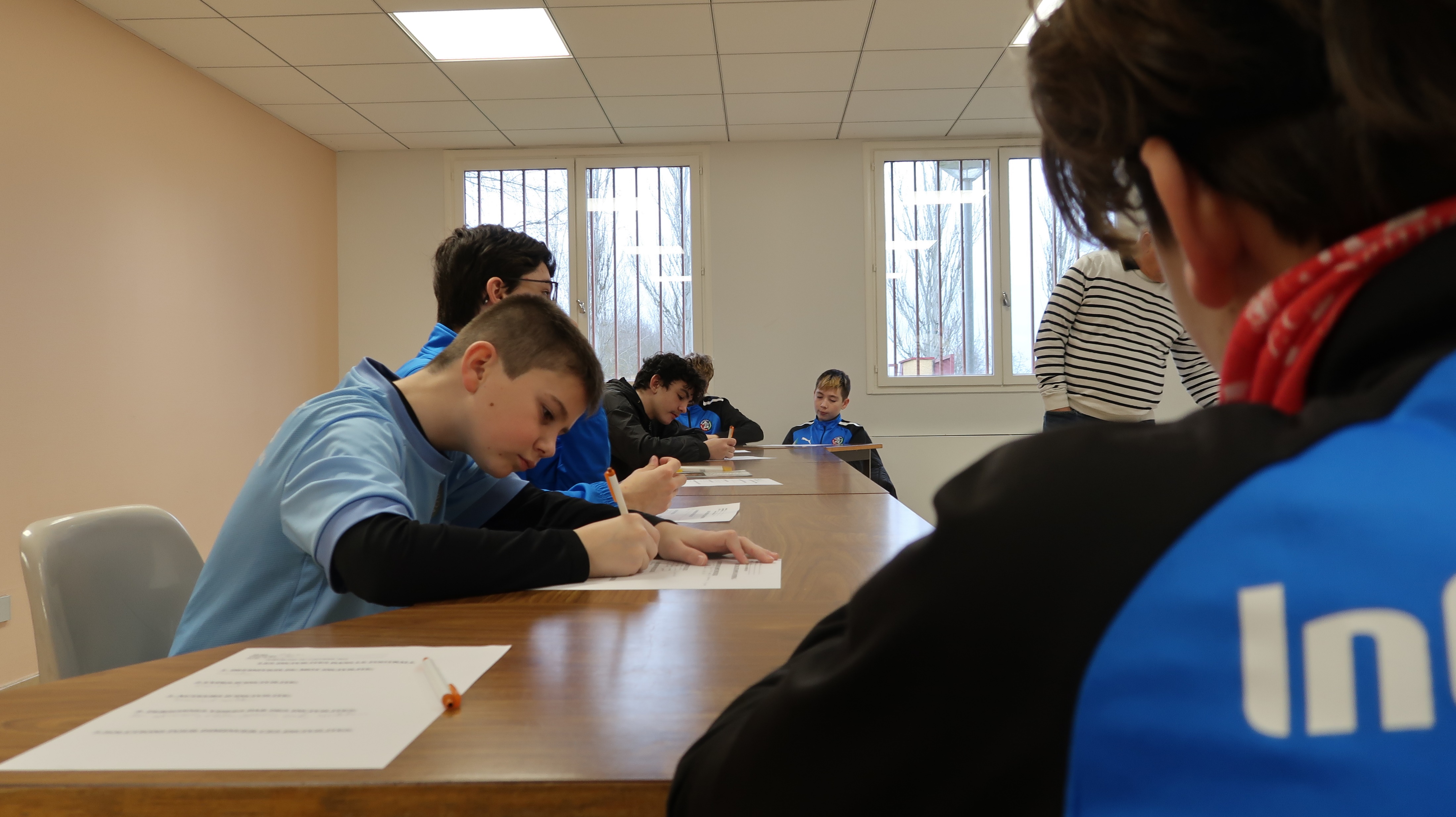 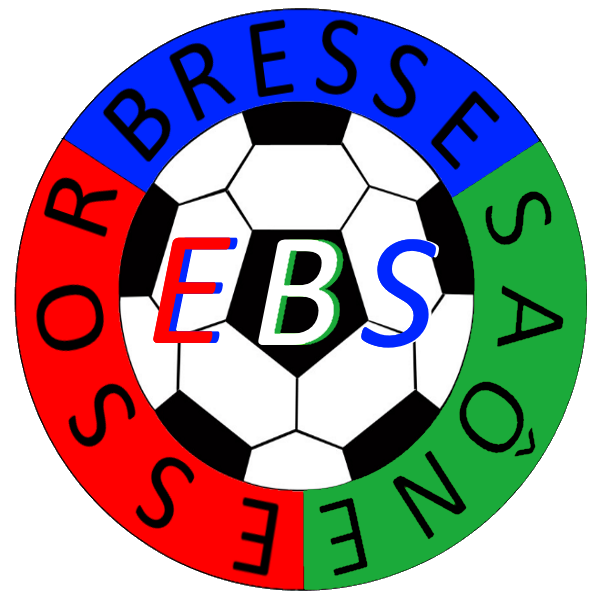 Pour plus d’info
https://www.essorbressesaone.com/
https://www.facebook.com/EssorBresseSaone/
Instagram: essorbressesaone_



Mairie 01570 FEILLENS



540737@laurafoot.org
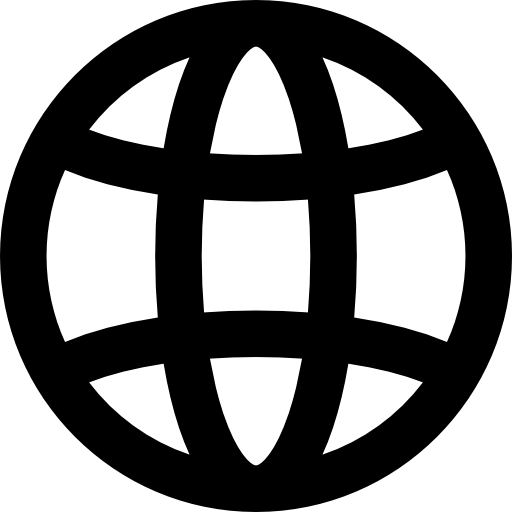 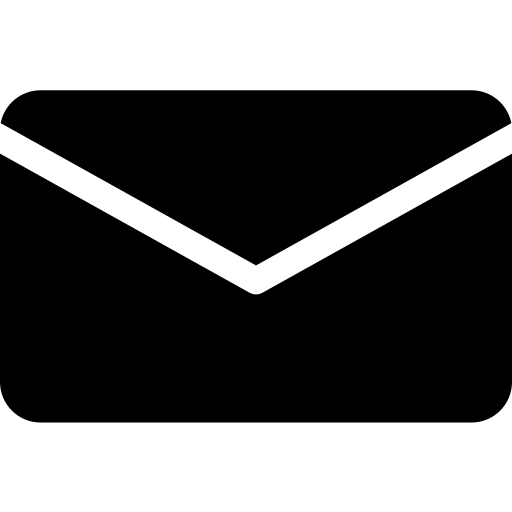 @
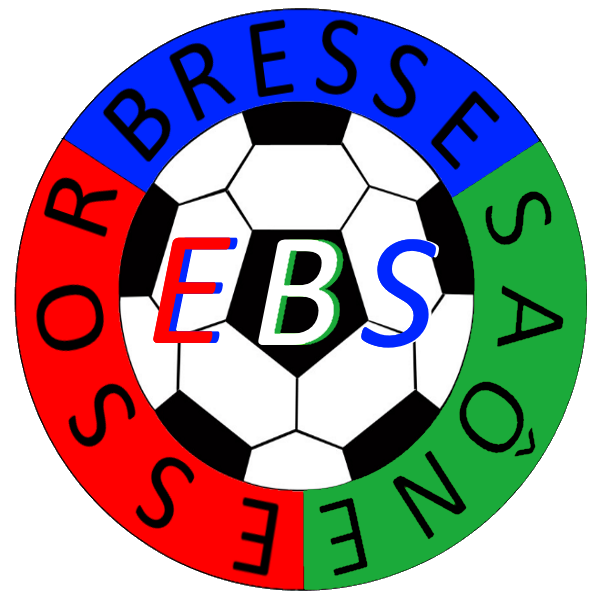